KẾ HOẠCH BÀI DẠY
Môn : Tiếng Việt
BÀI 16:M m, Nn
GV: Lê Thị Lan
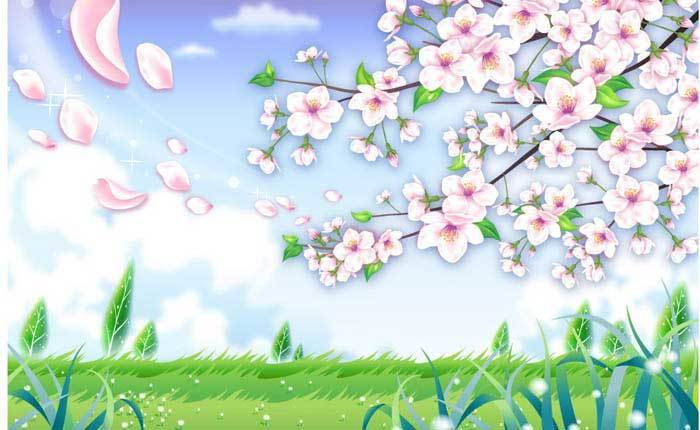 TiÕt 1
Ôn và khởi động
Trò chơi
Ôchữ bí mật
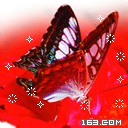 bờ hồ
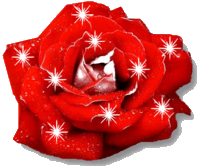 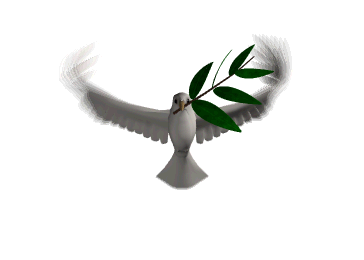 chợ cá
lá khô
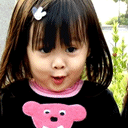 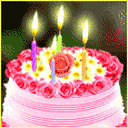 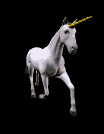 Chị cho 
bé cá cờ.
đu đủ
lá hẹ
Viết bảng con:
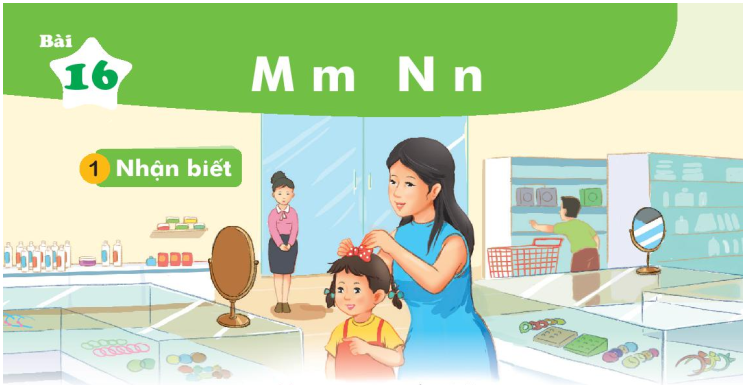 1
NhËn biÕt
MÑ mua n¬ cho Hµ.
MÑ mua n¬ cho Hµ.
Bài 16:
M
m
N
n
Tiếng Việt:
2
Đäc
m
n
m
e
n
¬
me
n¬
ª
m¸     mÑ    mì    na   nÒ   në
m
m
m
n
n
n
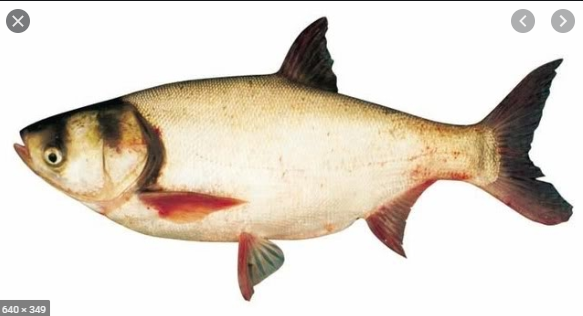 c¸ mÌ
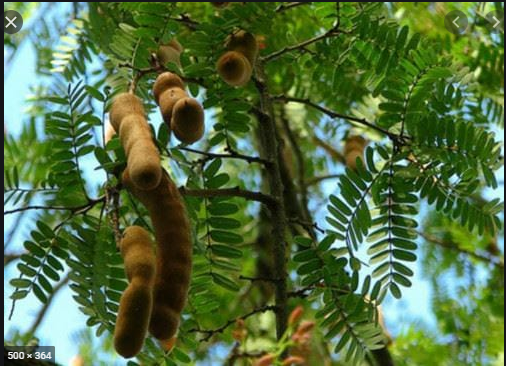 l¸ me
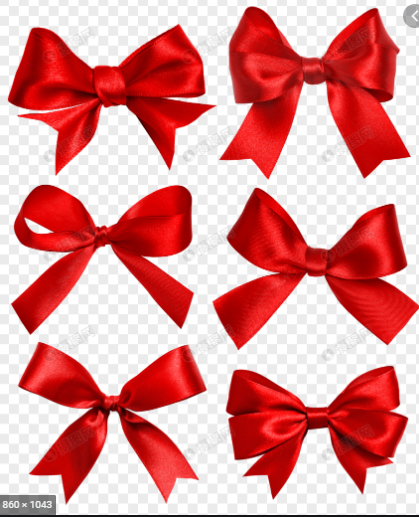 n¬ ®á
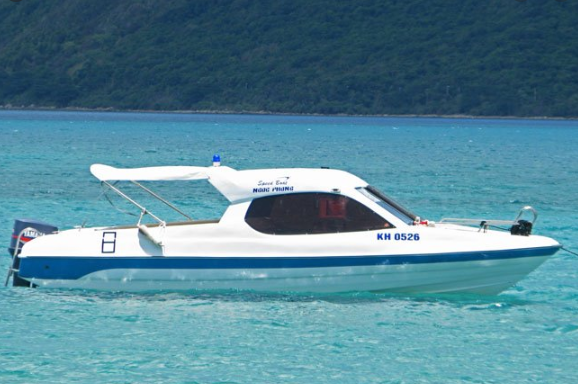 ca n«
2
Đọc
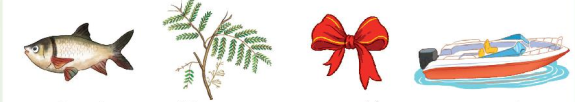 c¸ mÌ     l¸ me     n¬ ®á       ca n«
n
n
m
m
2
§äc
m
n
m
e
n
¬
me
n¬
m¸     mÑ    mì    na   nÒ   në
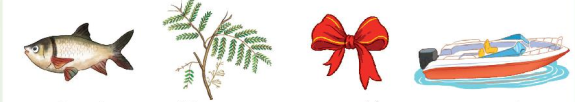 c¸ mÌ     l¸ me     n¬ ®á       ca n«
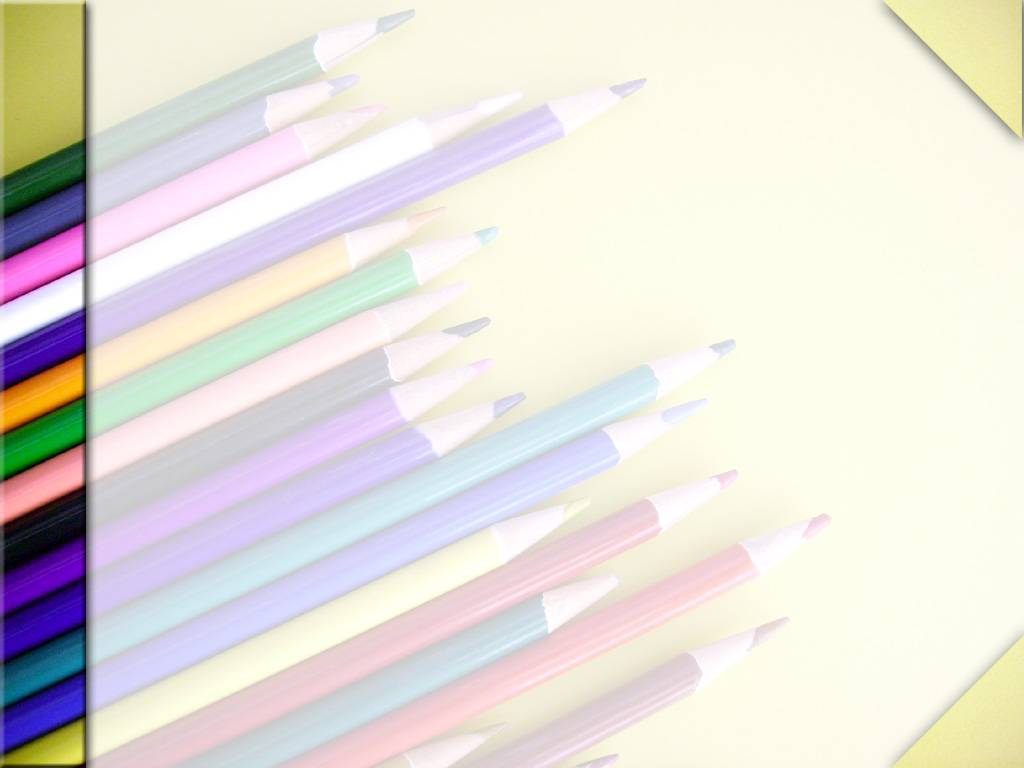 TiÕt 2
§äc
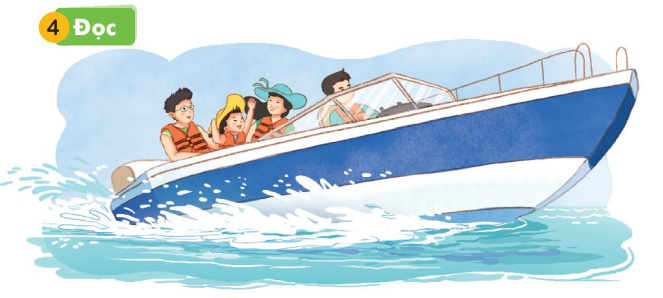 3
m
n
Bè mÑ cho Hµ ®i ca n«.
Nãi
5
Giíi thiÖu
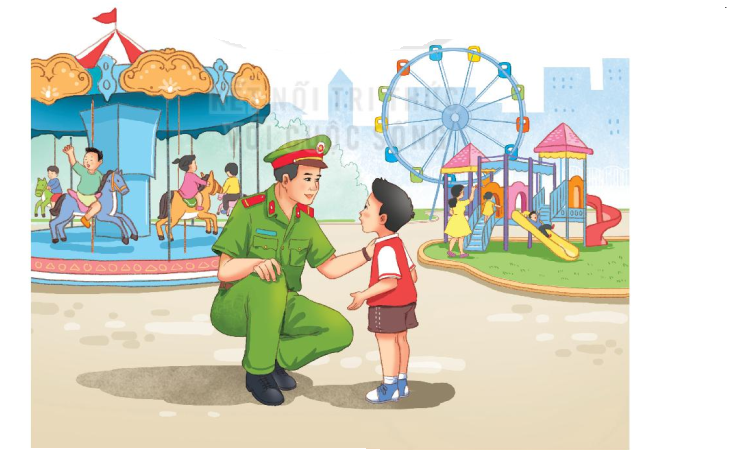 5
T« vµ viÕt
m
m
m
m
m
ǯǯǯǯǯǯǯǯǯǯǯǯ
ǯǯǯǯǯǯǯǯǯǯǯǯ
n
n
n
n
n
n
ǯǯǯǯǯǯǯǯǯǯǯǯ
ǯǯǯǯǯǯǯǯǯǯǯǯ
cá Ε˝
cá Ε˝
cá Ε˝
ǯǯǯǯǯǯǯǯǯǯǯǯ
ǯǯǯǯǯǯǯǯǯǯǯǯ
nơ đỏ
nơ đỏ
nơ đỏ
ǯǯǯǯǯǯǯǯǯǯǯǯ
Cñng cè
? Con h·y t×m nh÷ng tõ ng÷ ngoµi bµi cã tõ chøa ©m : n ,m ?
? Nèi c©u víi mét trong c¸c tõ  mµ con võa tim ®­îc ?